ファイルシステムキャッシュを考慮したIDSオフロード
土田賢太朗（九州工業大学）
光来　健一（九州工業大学/JST CREST）
侵入検知システム（IDS)
IDSはサーバへの攻撃者の侵入を検知するために用いられる
例：ディスクを監視してファイルの改ざんを検知する
攻撃者はまずIDSを攻撃するようになってきた
IDSが侵入を検知できなくなる
例：Haxdoor
攻撃者
攻撃者
監視
IDS
仮想ディスク
仮想マシンを用いたIDSのオフロード
サーバを仮想マシンで動かし，IDSだけを別の仮想マシンで動かす手法
IDSが仮想ディスクを監視
IDSが攻撃の影響を受けにくくなる
サーバVMではIDSは動いていない
IDS-VMでは不要なサービスを動かさないので侵入されない
監視
IDS VM
サーバVM
IDS
仮想ディスク
IDSオフロードにおけるディスクの監視
ディスクに書き戻されていないファイルシステム内部のキャッシュを監視できない
仮想ディスクを直接見ている
ページキャッシュ
アプリケーション等で作成・修正されたファイルが一時的に保存される領域
一定時間が経過しないとディスクに書き戻されない
サーバVM
アプリケーション
ファイル
ページ
キャッシュ
IDS-VM
監視
IDS
仮想ディスク
ページキャッシュを利用した攻撃
ページキャッシュからディスクへの書き戻しまでの時間を長くする
/proc/sys/vm/dirty_writeback_centisecsなどの値を大きくする
ファイルキャッシュ上のファイルを不正に書き換えられても検知できない
サーバVM
閲覧者
改ざんされたwebページ
攻撃者
webサーバ
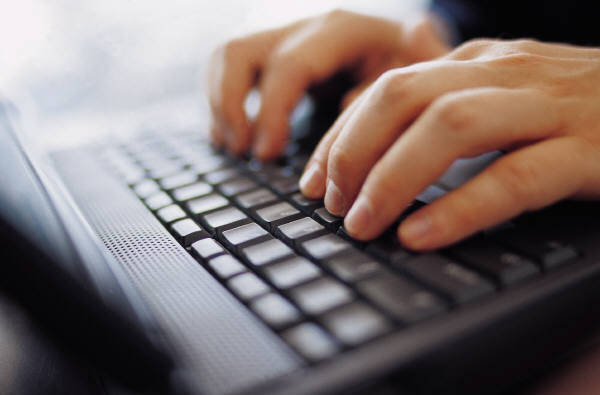 改ざんされたwebページ
ページ
キャッシュ
IDS-VM
webページ
監視
IDS
仮想ディスク
CacheShadowファイルシステム
仮想ディスクとファイルシステムキャッシュを統合して監視を行えるようにするファイルシステム
IDSが最新のファイルにアクセスできるようにする
VMイントロスペクションを用いてサーバVMのOSカーネルのメモリを解析
ファイルシステム
キャッシュ
サーバVM
IDS VM
IDS
CacheShadow
ファイルシステム
仮想ディスク
統合するファイルシステムキャッシュ
ページキャッシュ
ファイルデータのキャッシュ
ファイルの改ざんの検知
ディレクトリキャッシュ
ディレクトリエントリのキャッシュ 
追加されたファイルやディレクトリの検知
メタデータキャッシュ
時刻やアクセス権などのメタデータのキャッシュ
更新時刻を最新に保つことができアクセス権の変更も検知可能になる
ファイルシステム
キャッシュ
VMイントロスペクション
サーバVMの外からサーバVMの情報を取得する
カーネルのデバッグ情報からサーバVMのメモリにアクセス
プロセスを解析する場合：init_task
サーバVMのメモリページをIDS VMにマップして解析する
IDS VM
サーバVM
CacheShadow
ファイルシステム
仮想メモリ
擬似物理メモリ
マシンメモリ
ページキャッシュの解析
サーバVMのメモリを管理しているpage構造体を解析
page構造体を順番に調べるだけでよい
ぺージキャッシュはファイル単位で管理されている
ファイルごとに見るのは面倒
IDS-VM
サーバVM
ファイル
CacheShadow
ファイルシステム
radix_tree
page構造体
ディレクトリエントリ
ページキャッシュ
ページキャッシュの判別
page構造体の用途を示すフラグで判別
ページキャッシュを直接指すフラグがない
いくつかのフラグを組み合わせて消去法で判別する
ディスクに書き戻されていないページキャッシュだけを選別
PageDirtyフラグで判定
page構造体
ページキャッシュ
キャッシュとファイルの対応付け
ページ構造体から順にたどってキャッシュされているファイル情報を取得
単純に構造体をたどるだけでいい
得られた情報はハッシュ表に格納
オフセット，inode番号，デバイス番号からページキャッシュのページ番号を返す
inode構造体
super_block構造体
page構造体
adress_space構造体
デバイス番号
inode番号
ページキャッシュとディスクの統合
ハッシュ表を用いてファイルの読み込み先を切り替える
読み込もうとしているファイルのinode番号とデバイス番号，オフセットを調べる
ハッシュ表を検索
登録されていればページキャッシュ，無ければ仮想ディスクから読み込む
ページ
キャッシュ
CacheShadow
ファイルシステム
ハッシュ表
仮想ディスク
その他のキャッシュの解析
ディレクトリキャッシュ
ファイルやディレクトリのパス名からディレクトリキャッシュを探索
メタデータキャッシュ
ファイルやディレクトリのinode構造体はdentry構造体からたどることができる
更新時刻
dentry構造体
inode構造体
アクセス保護
所有者のUID
ファイルの大きさ
スナップショットの解析・監視
VMのメモリとディスクのスナップショットをとって解析する
メモリの解析中や解析した情報を使う前に更新が行われるのを防ぐ
現在の実装ではサーバVMを停止している
サーバVMの
スナップショット
IDS　VM
サーバVM
メモリ
CacheShadow
ファイルシステム
仮想ディスク
実装
Xen上に実装
IDS VM：ドメイン0
サーバVM：ドメインU
サーバVMのOS：Linux
FUSEを用いた
ドメイン0
ドメインU
CacheShadow
ファイルシステム
ファイルシステム
キャッシュ
FUSE
仮想ディスク
実験
ページキャッシュを利用した攻撃
ページキャッシュ上のデータの読み込み
取得できたページキャッシュのページ数
ぺージキャッシュ情報の解析にかかる時間

実験環境
Xen 4.1.1
ドメイン0/ドメインUカーネル：Linux 2.6.39
CPU：Intel Core i7 2.93GHz
メモリ：4GB
HDD：SATA 500GB
ページキャッシュを利用した攻撃
ページキャッシュを利用した攻撃は可能
ページキャッシュの書き戻しまでの時間を長く設定
ディスク上にファイルを追加
ディスク上のファイルを書き換える
ディスク上のファイルの実行権限を変更
ディスクを直接マウントしただけではディスクから読み込むだけ
サーバVM
ページ
キャッシュ
IDS VM
仮想ディスク
ページキャッシュ上のデータの読み込み
ページキャッシュ上のファイルの書き換えが検知できることを確認
CacheShadowファイルシステムでページキャッシュ上のファイルを読み込めた
サーバVMのページキャッシュの書き戻しまでの時間を長く設定
サーバVM
IDS VM
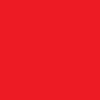 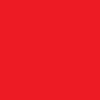 blue.bmp
blue.bmp
ページ
キャッシュ
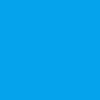 CacheShadow
ファイルシステム
blue.bmp
仮想ディスク
[Speaker Notes: ページキャッシュからデータが読み込めるかどうか実験を行いました。ページキャシュの書き戻しまでの時間を長くした状態で、ディスク上の青い画像を赤いものに書き換えて、ディスクとキャッシュ
で違う画像になるようにしました。そしてCacheShadowファイルシステムを用いた所、赤い画像が開けることが確認できました。]
取得できたページキャッシュのページ数
CacheShadowファイルシステムが取得したぺージキャッシュのページ数とサーバVM上で見たのページキャッシュの数を比較
２つのページ数は一致したので正しくページキャッシュを取得できたと考えられる
ぺージキャッシュ情報の解析にかかる時間(1/2)
ページキャッシュがほぼ0の場合
解析にかかる最低のオーバーヘッド
1 秒程度で 1GB のメモリ を解析できている
ぺージキャッシュ情報の解析にかかる時間(2/2)
ページキャッシュを増やした場合
解析するキャッシュの大きさに比例して処理時間も増加
解析にかかるオーバーヘッドが大きすぎる
inode構造体
super_block構造体
処理時間[s]
page構造体
adress_space構造体
デバイス番号
inode番号
関連研究
Storage IDS [Adam et al. ‘03]
NFSサーバなどのディスク側でIDSを動作させ監視
NFSクライアントのキャッシュを監視できない 
VMwatcher [Jiang et al. ‘07]
既存のアンチウィルスでサーバVMを外から監視可能
サーバVMの仮想ディスクを参照するのみ
HyperSpector [Kourai et al. ‘05] 
OSの仮想化機能を利用したIDSオフロード
IDS VMはサーバVMとキャッシュを共有
まとめ
CacheShadowファイルシステムを提案
ファイルシステムキャッシュと仮想ディスクを統合して監視が行える
監視対象OSからぺージキャッシュ，ディレクトリキャッシュ，メタデータキャッシュに関する情報を取得 
ページキャッシュからファイルを読み込めた
今後の課題(1/2)
CacheShadowファイルシステムの実装を完成
ディレクトリキャッシュ・メタデータキャッシュへの対応
FUSEを用いた実装の完成
現在はページキャッシュについてファイルの読み込みや解析ができているだけ
ページキャッシュの解析にかかる時間の改善
今後の課題(2/2)
ぺージキャッシュを解析するよりよい方法の検討
現在の実装はすべてのキャッシュを解析
ディスク全体を監視したい時には有効
少数のファイルだけを監視する場合には非常に効率が悪い
目的のページキャッシュだけを解析する手法
少数のファイルの監視には適している
すべてを監視する場合にはオーバーヘッドが大きい
実装が複雑になる